Муниципальное бюджетное общеобразовательное учреждение
средняя общеобразовательная школа № 18 имени А.В.Суворова
муниципального образования Тимашевский район
КРАЕВАЯ ИННОВАЦИОННАЯ ПЛОЩАДКА«Обновленная начальная школа» как фактор повышения качества образовательных результатов младших школьников Краснодарского края»2022 год
Цель проекта: повышение качества образовательных результатов младших школьников посредством создания условий для выявления, развития и педагогической поддержки высокомотивированных детей, их самореализации в соответствии со способностями, личными потребностями и интересами.
http://xn--18--8cd3cgu2f.xn--p1ai/kraevaya-innovaczionnaya-ploshhadka/
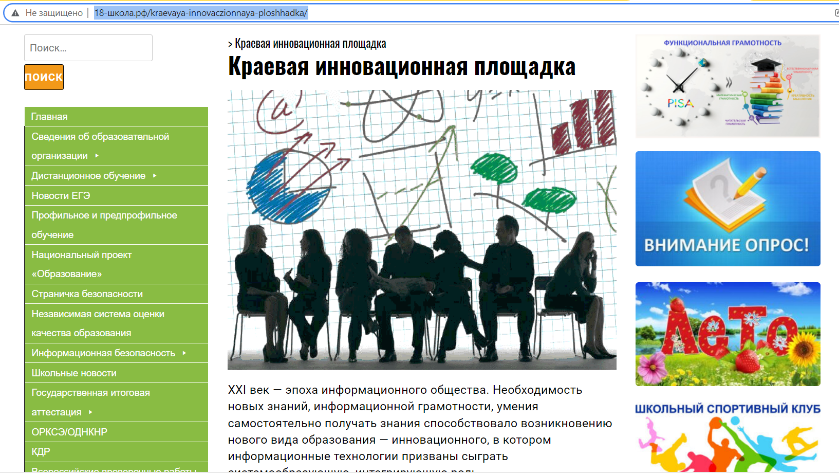 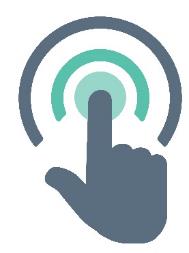 МБОУ СОШ №18 г. Тимашевск
Инновационность проекта заключается в новом подходе к организации образовательной деятельности, в ходе которого формируется и стимулируется высокая познавательная активность младших школьников. Организация образовательной деятельности предполагает повышение метапредметных и предметных результатов за счет оптимизации учебного плана начального общего образования (1-3).
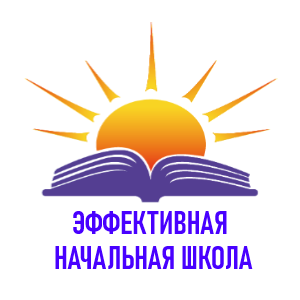 освоение программы начального образования за три года, индивидуальный учебный план; 
качественная подготовка к школе в дошкольном учреждении и индивидуальная подготовка дома;
единство дошкольного и начального уровней образования;
тесный контакт учителей и воспитателей, а также индивидуальный маршрут для каждого обучающегося.
МБОУ СОШ №18 г. Тимашевск
ЗАЧЕМ НУЖЕН ПРОЕКТ 
«ЭФФЕКТИВНАЯ НАЧАЛЬНАЯ ШКОЛА»?
До 65% детей к 1 классу имеют развитые навыки счета, чтения, письма
У мотивированных детей с высоким уровнем подготовки появятся возможности ускоренного освоения программы без потери темпа
Реализация программы возможна в крупных ОО – не менее 4-х классов в параллели
МБОУ СОШ №18 г. Тимашевск
Проект обеспечивает стратегию преемственности дошкольного и начального образования
Проект востребован мотивированными семьями
РЕЗУЛЬТАТИВНОСТЬ
Программы внеурочной деятельности
«Грамотный читатель» (обучение смысловому чтению), 
«Финансовая грамотность», 
«Что мы знаем про то, что нас окружает»
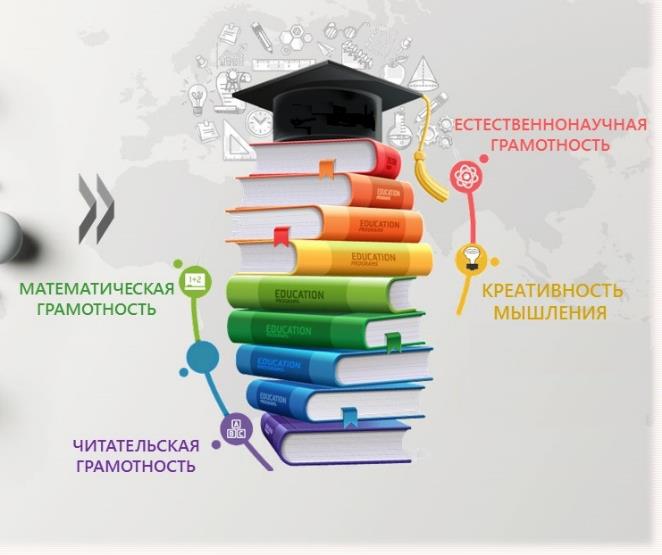 МБОУ СОШ №18 г. Тимашевск
Методический продукт
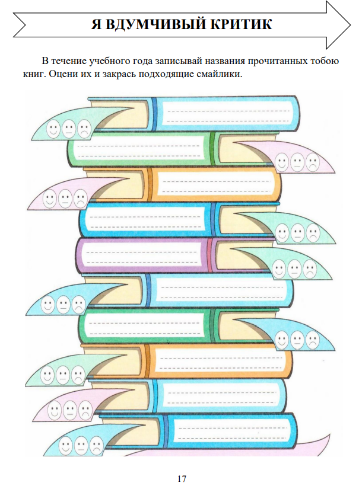 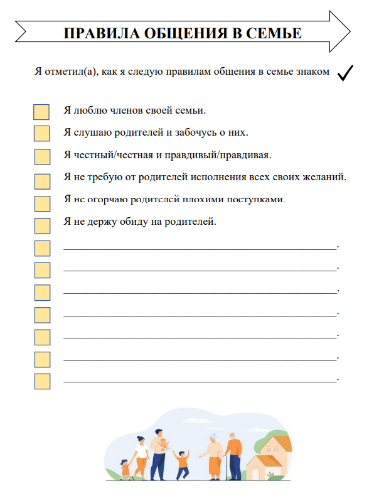 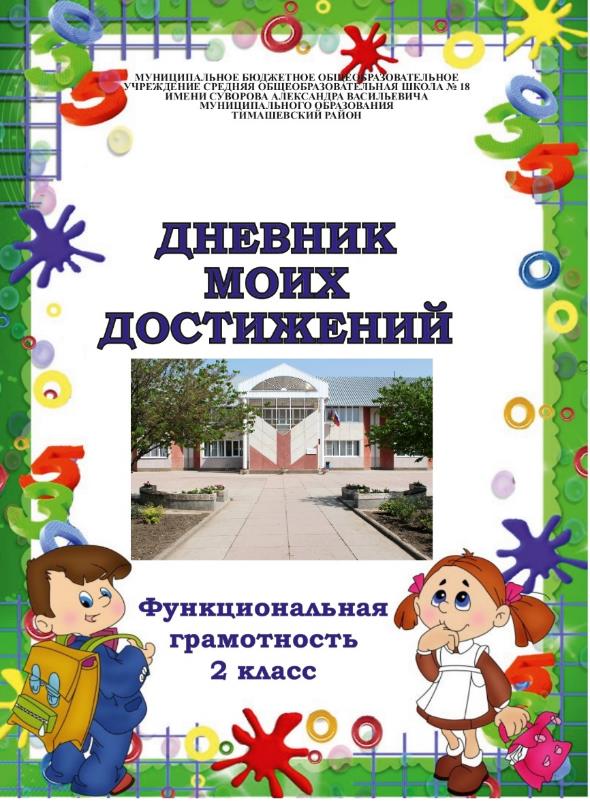 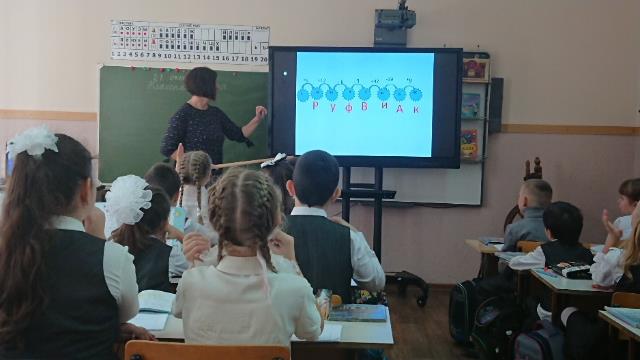 Методический продукт
Кто я? Будем знакомы!
Я люблю свою семью!
Правила общения в семье
Я общаюсь с друзьями 
Я учусь общаться с миром
Я изучаю окружающий мир
Я люблю свою малую родину
Я умею наблюдать за природой
Я умею работать с учебником
Я умею работать со словарём
Я хороший читатель
Я вдумчивый критик
Я умею и люблю учиться
Я оцениваю свои учебные умения
Я люблю работать вместе
Я ориентируюсь во времени
Чек-лист успешного дня
Я умею планировать
Я активный участник конкурсов
Я работаю над проектами
Я оцениваю свою работу 
Моя внеурочная деятельность
Я забочусь о своём  здоровье
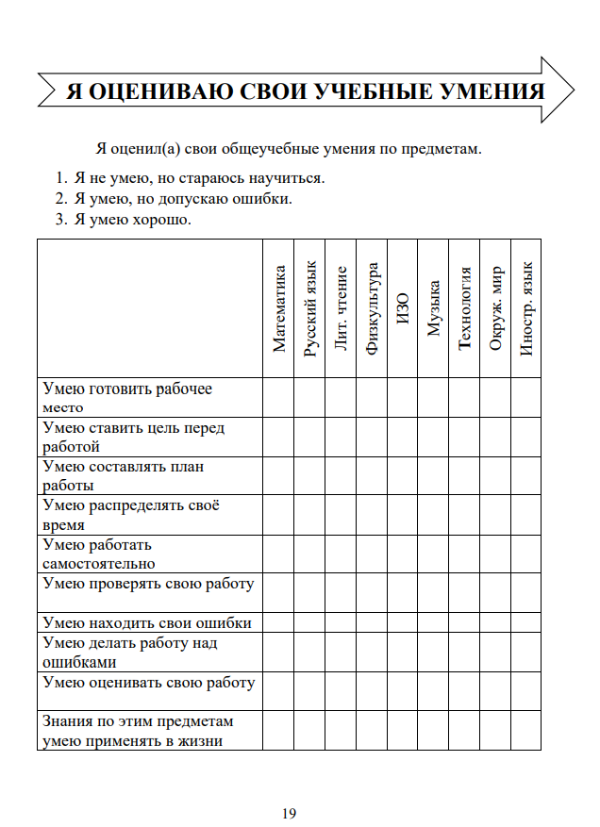 диссеминация результатов деятельности КИП
Модельный семинар «Организация внеурочной деятельности в начальной и основной школе» в формате педагогического совета по теме «Управление внедрением обновленных ФГОС: механизмы устойчивого развития школы»
05.05.2022
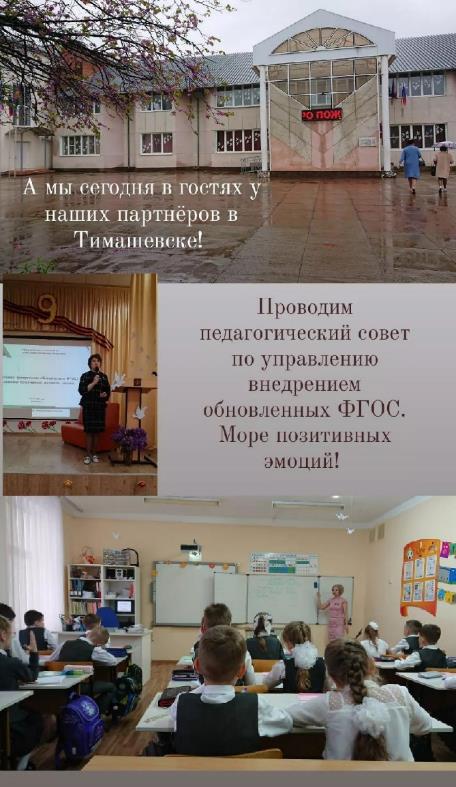 Открытые уроки 
для педагогической общественности края: 
1.Арифметические действия. Письменное умножение в столбик, письменное деление уголком. Прием письменного деления на однозначное число. 3 класс. 
Учитель: Кривенко Ю.А., учитель начальных классов.
2. Имя прилагательное как часть речи (ознакомление). 2 класс. Учитель: Диденко О.Н., учитель начальных классов.
3. Аминокислоты. Белки как природные полимеры. Строение, свойства. Интегрированный урок. 10 класс. Учителя: Ермишкин Ю.П., учитель химии, Лисеенко И.В., учитель биологии.
4. Решение задач перебором всех возможных вариантов. 5 класс. Учитель: Голобородько И.Н., учитель математики.
МБОУ СОШ №18 г. Тимашевск
Результаты проекта в 2022 году:
Сетевое взаимодействие
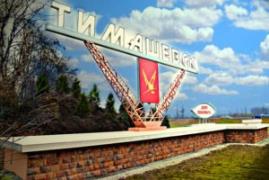 МБОУ СОШ №18 им.А.В.Суворова МО Тимашевский район
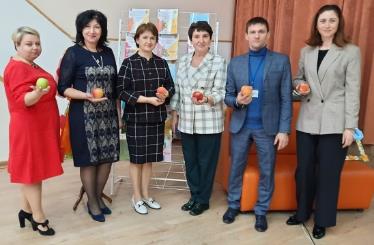 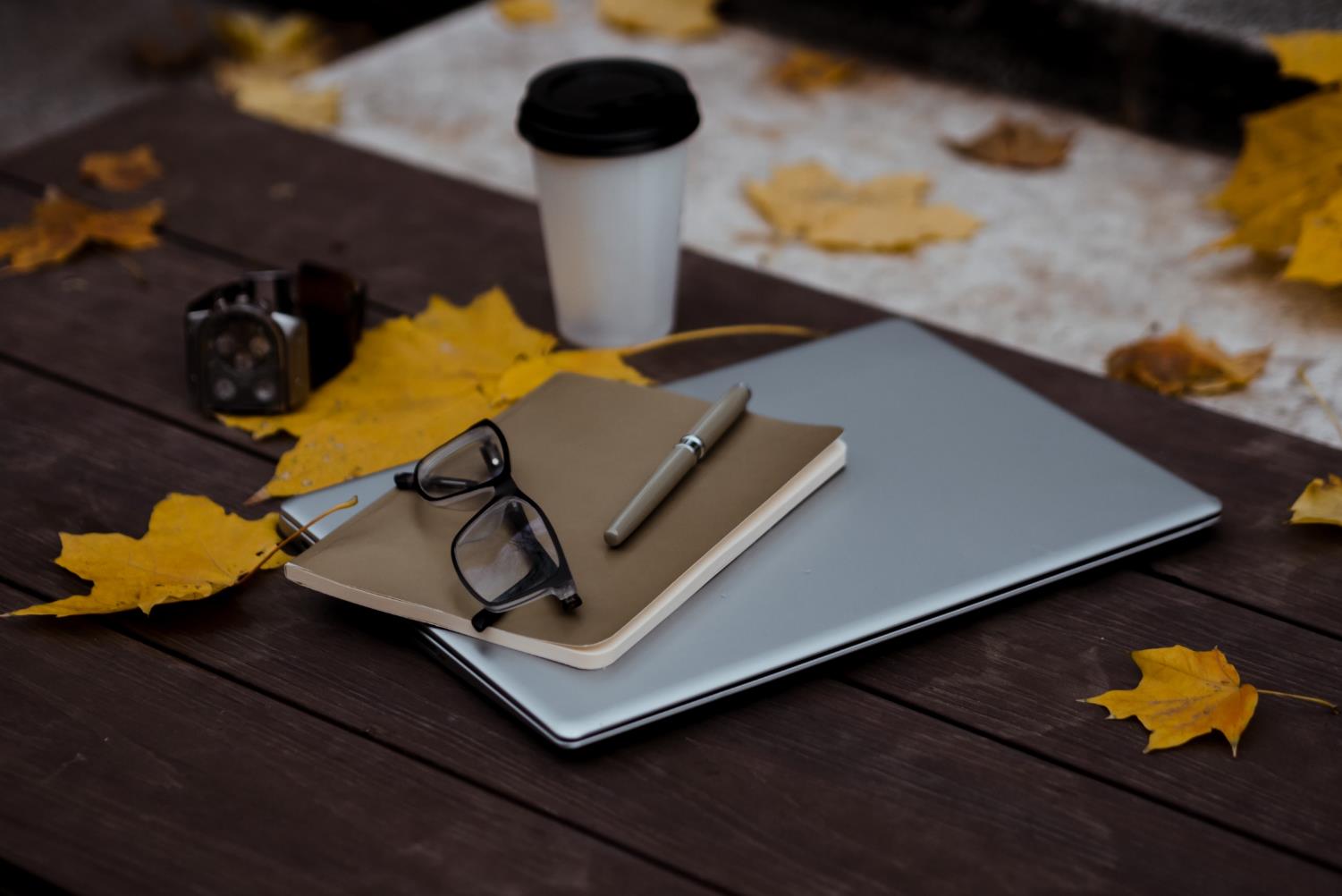 Спасибо за внимание!